2nd Olympiad in Engineering Science – OES 2025
Extended Reality for tunnel Inspection using BIM
Nicola Rimella1, Pang-jo Chun2
1Politecnico di Torino, Department of Building, Structural and Geotechnical Engineering
(DISEG), Turin, Italy
2University of Tokyo, Department of Civil Engineering, Tokyo, Japan
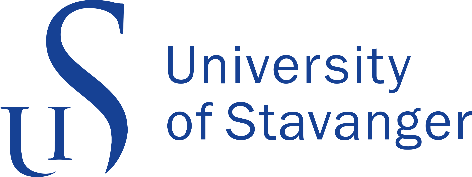 Introduction
Extended Reality (XR) is an umbrella term that includes all immersive technologies that extend or replace our perception of reality
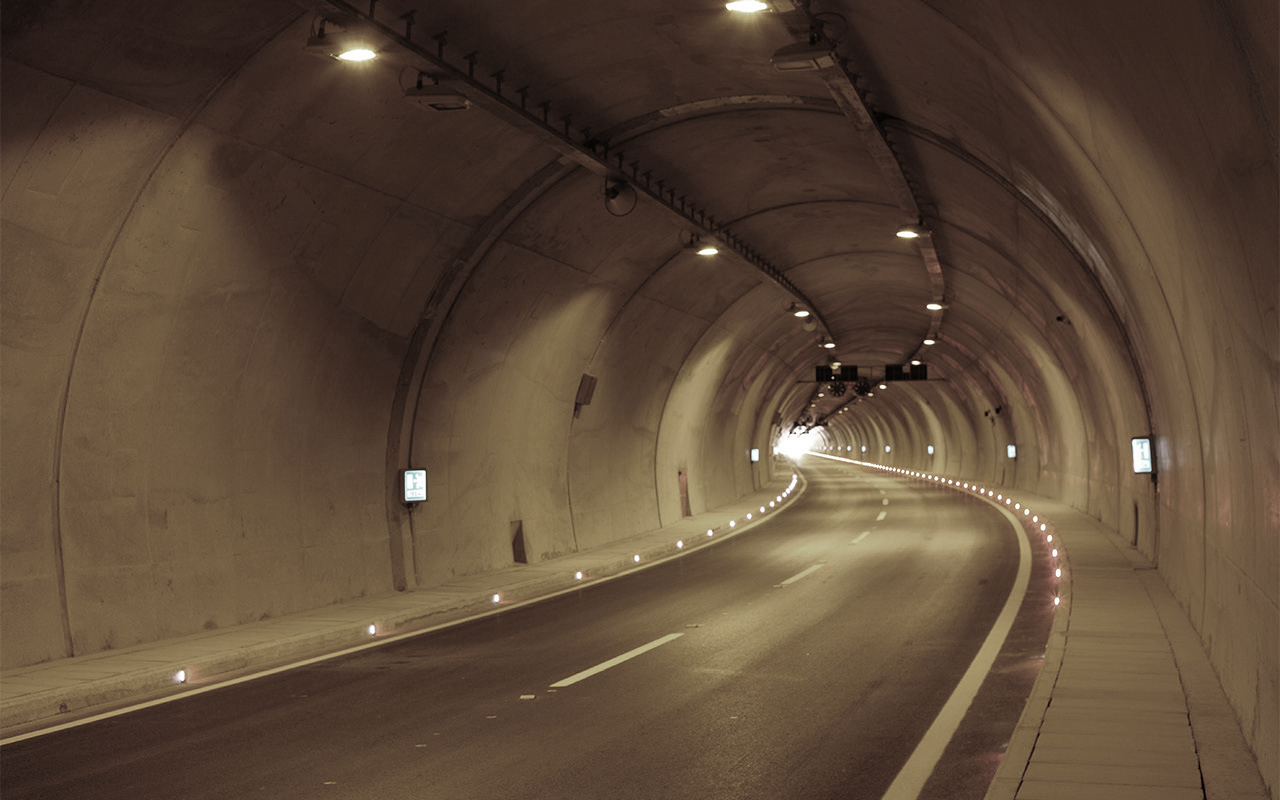 Enables new ways of visualization, interaction and analysis

Increasingly used in medicine, architecture, industry and education

Improves accessibility by offering new ways to experience information for users with different needs
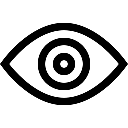 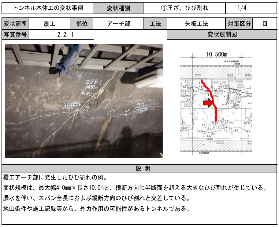 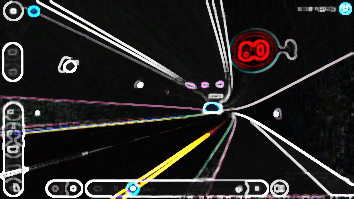 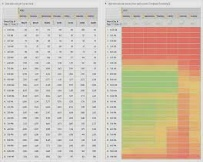 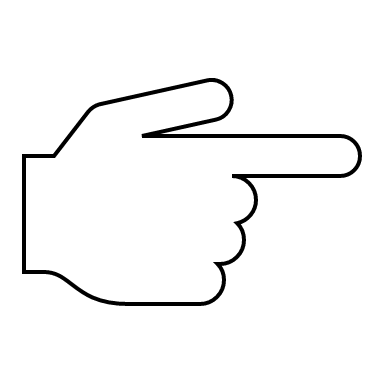 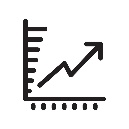 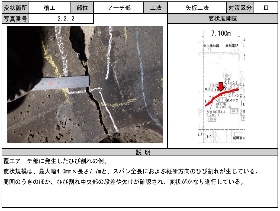 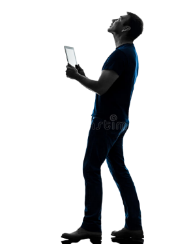 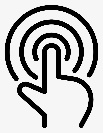 Objectives of the Study
Data visualization and collection
Inspection
Historical inspection data and tunnel damage information can be input into a BIM model of the infrastructure for rapid visualization during inspection.



The BIM model can be use to collect data directly on site, improving the accuracy of defect location and speeding up the creation of technical reports.
Current statement
New statement
BIM
Intervention 
design
Construction
BIM modelling
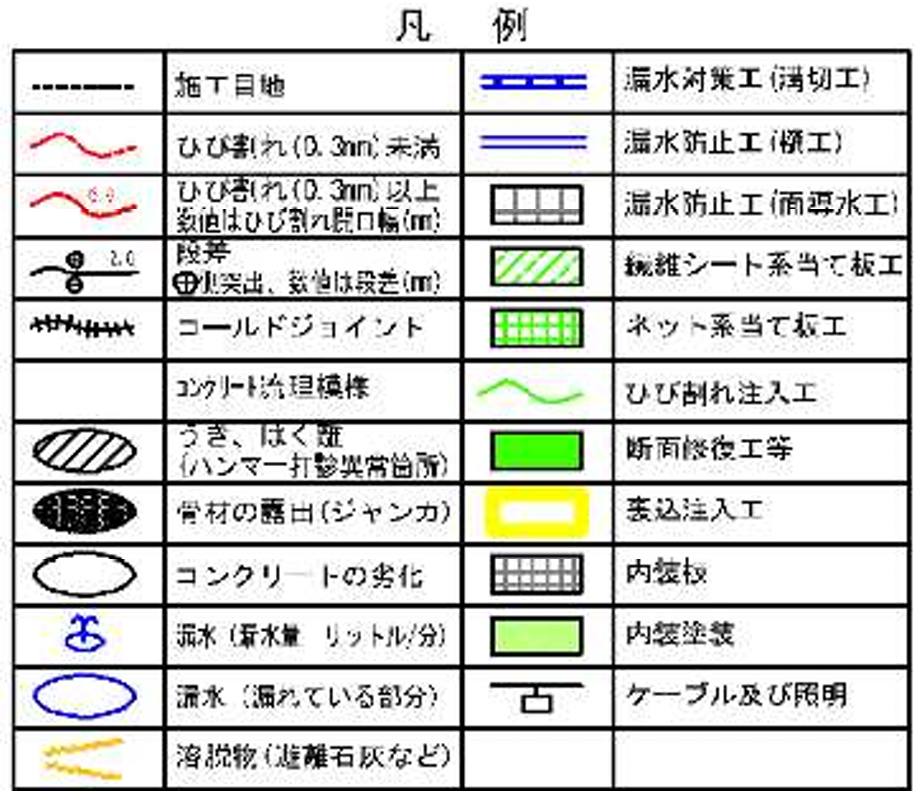 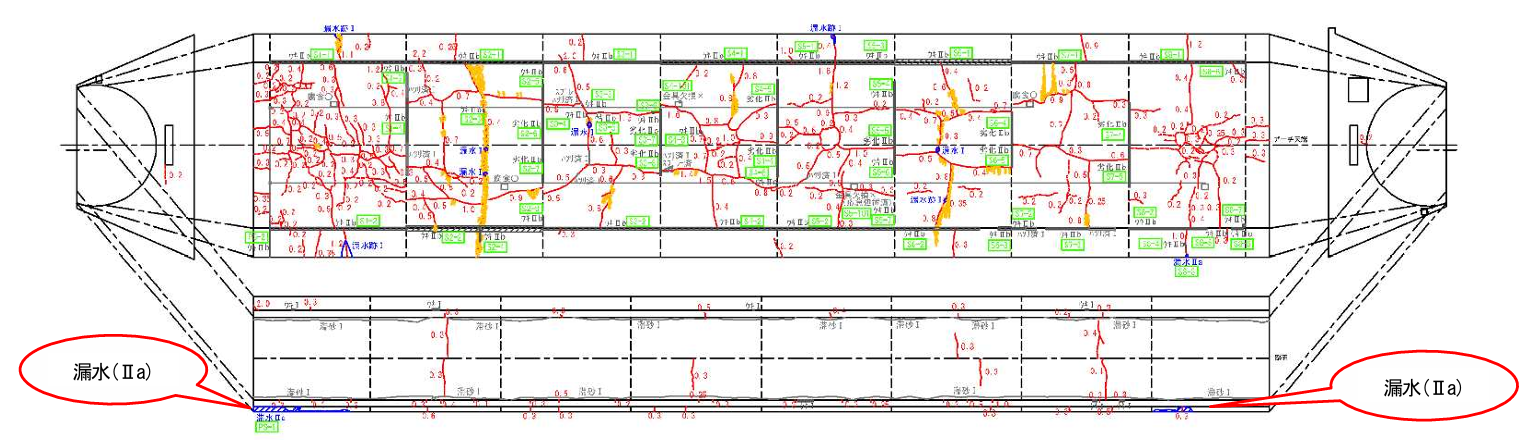 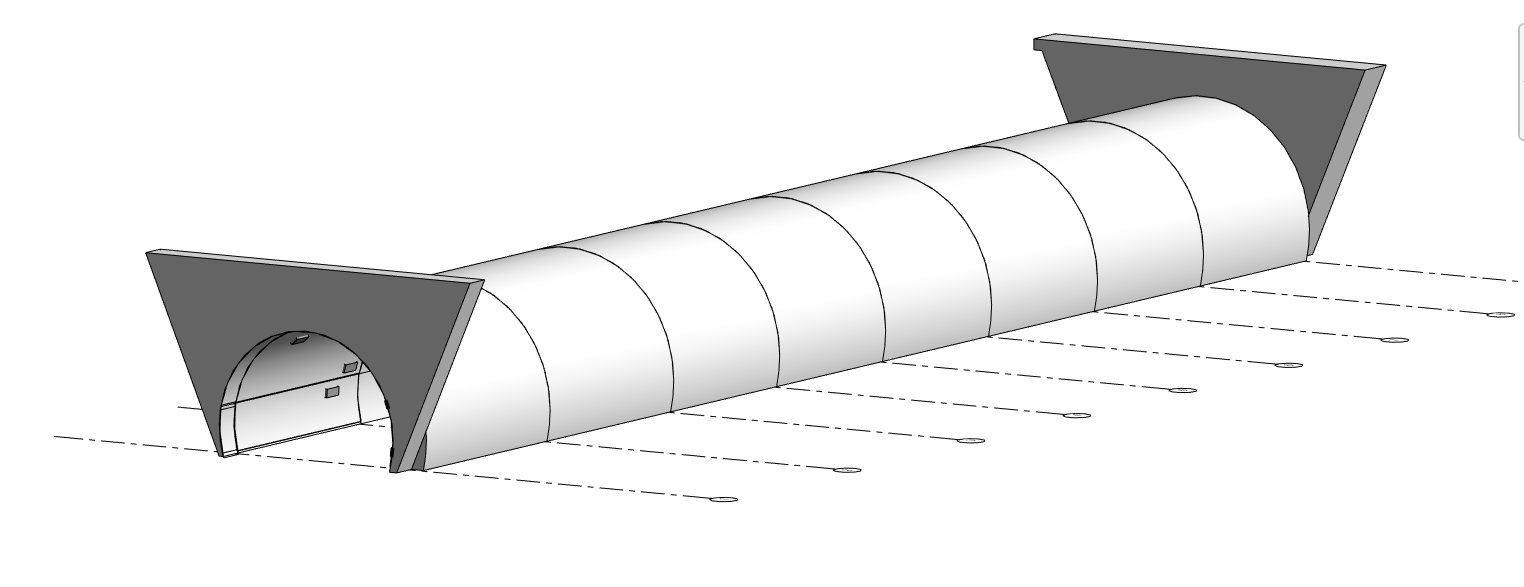 71 damages noted
Damages map texturing
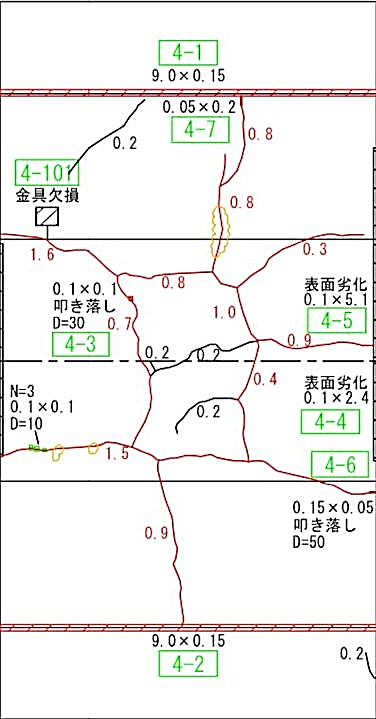 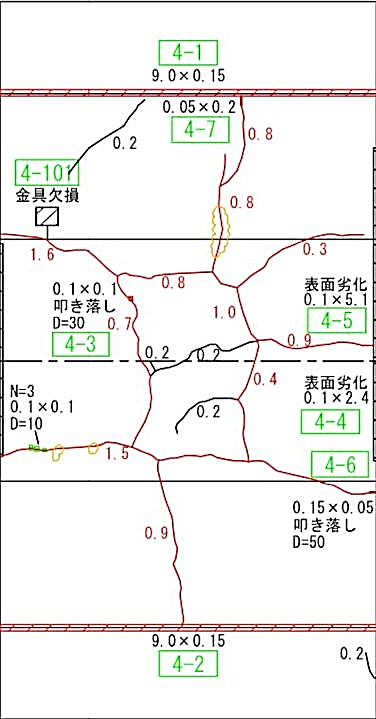 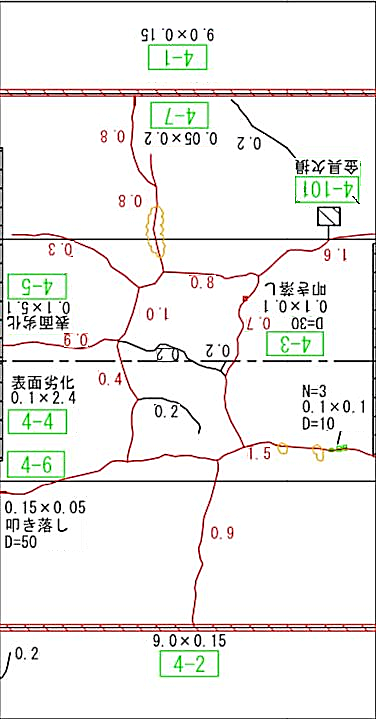 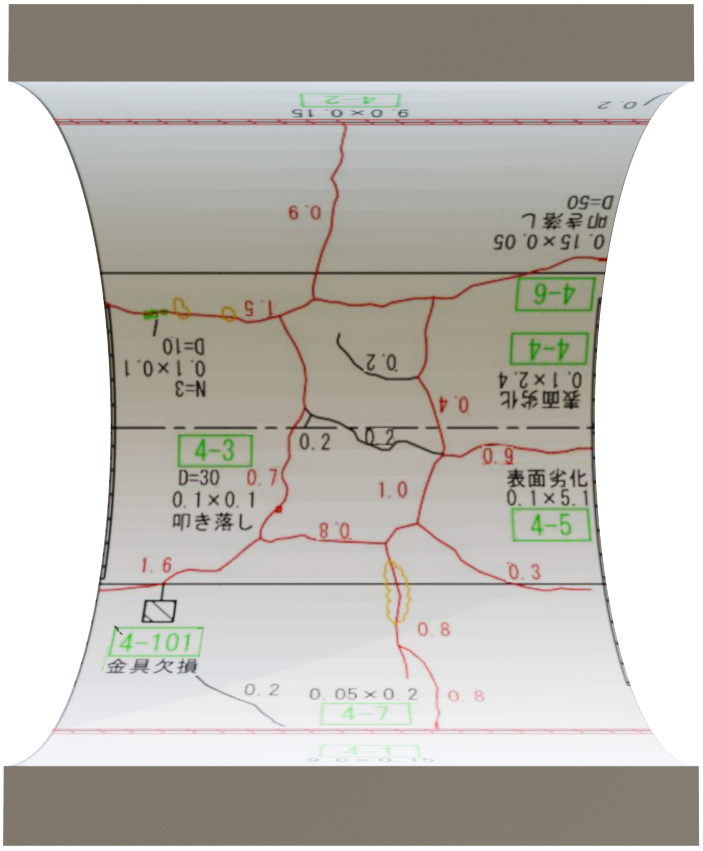 Original map
Mirrored map
Text adjustment
UV mapping
Information enrichment
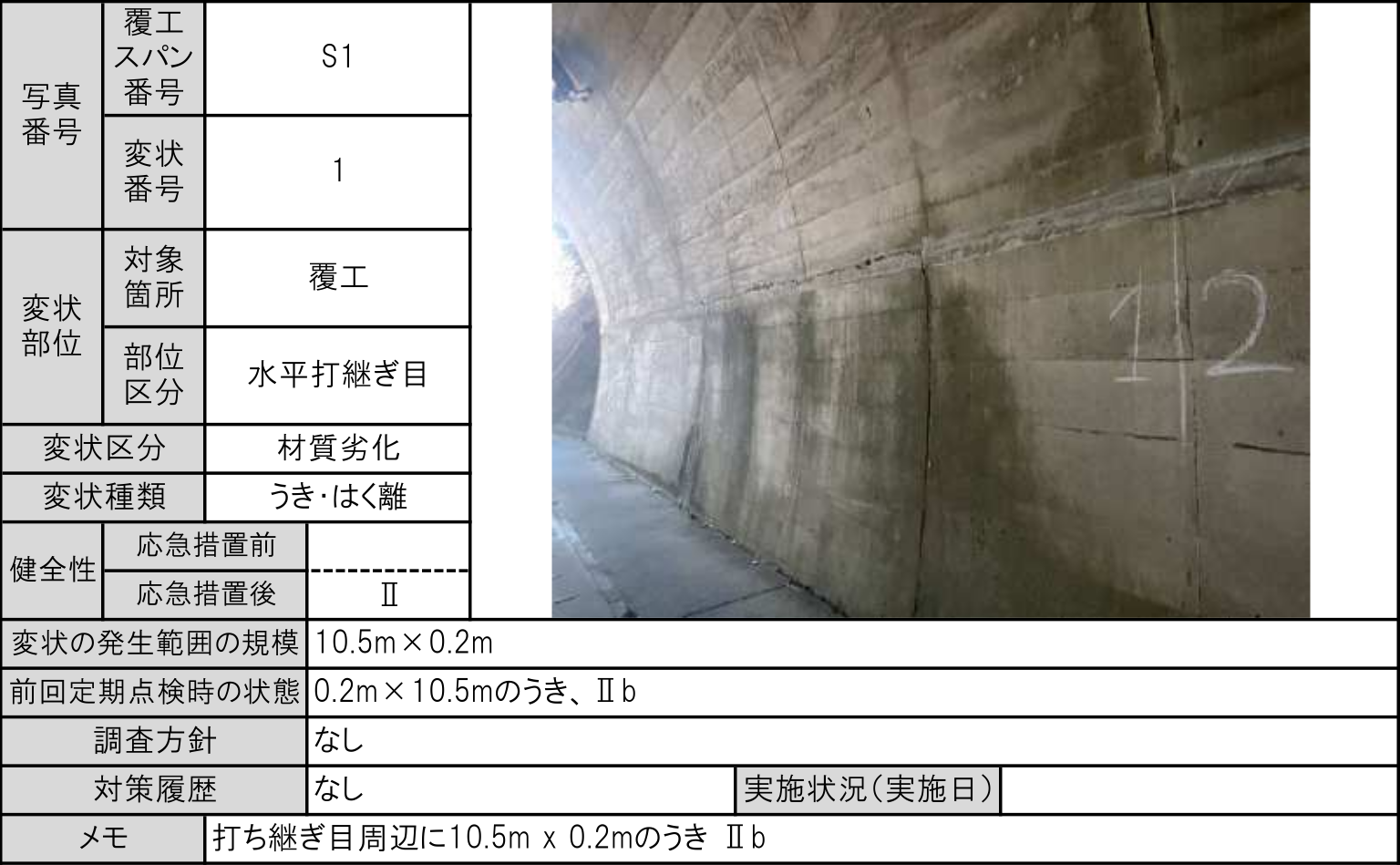 Defect’s Code Regex syntax: 

[Segment number]_[Defect number]
Defect’s Code
Tunnel DB
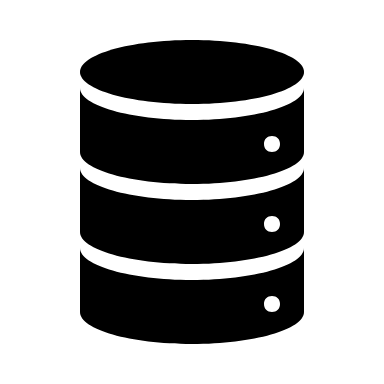 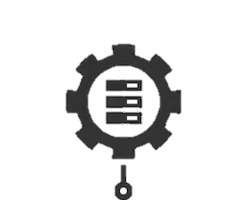 Web request
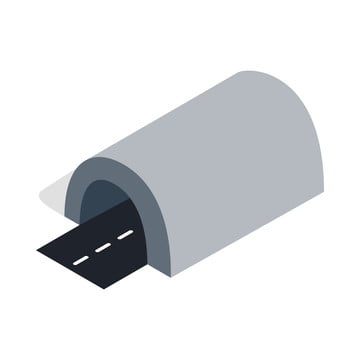 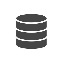 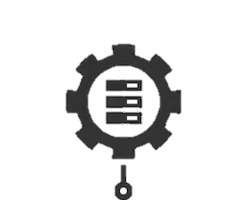 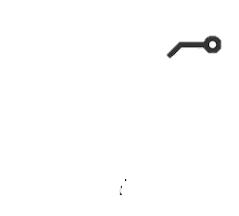 Segment number
Area affected
Affected part
Actual condition
Defect type and cause
Defect number
Defect’s Report
Note
Risk Class
Target location
Overlay strategy
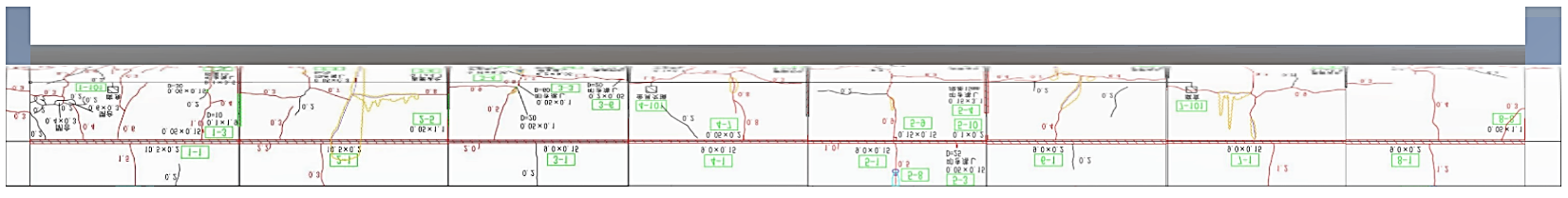 Sidewalk line
Possible anchor points
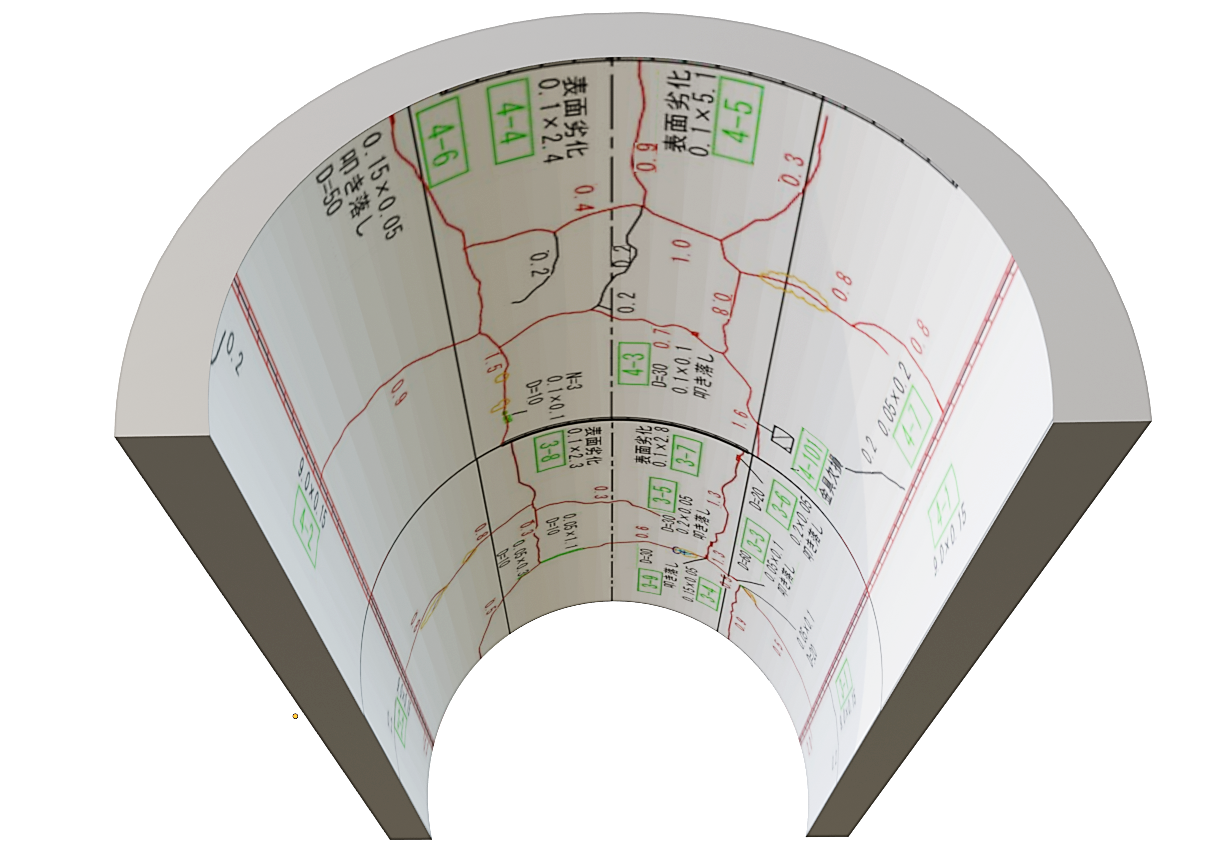 Z
X
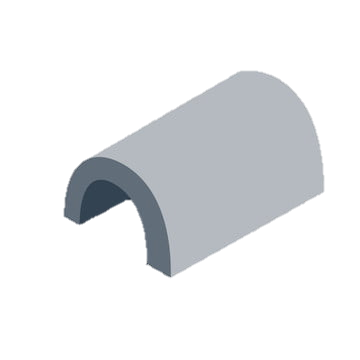 Y
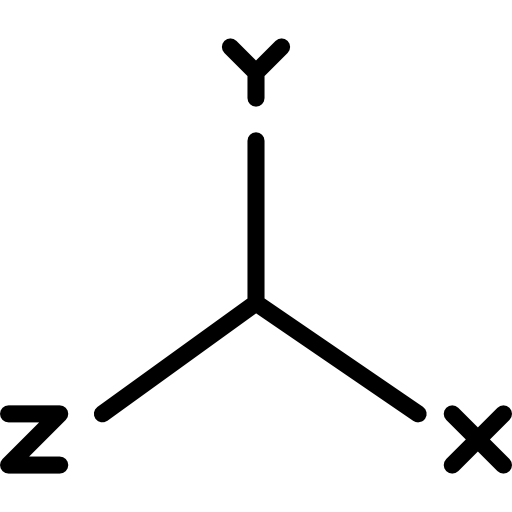 Sidewalk surface detection
Anchor placement
Geometry loading
Data collection
Visual inspection
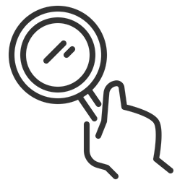 New defects in BIM model
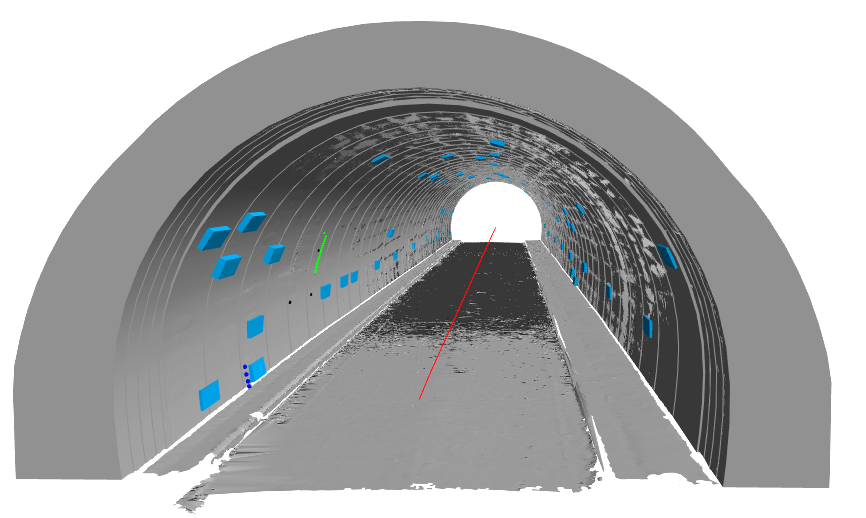 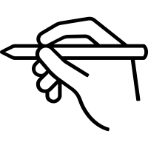 AR defect drawing
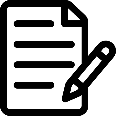 Adding Information
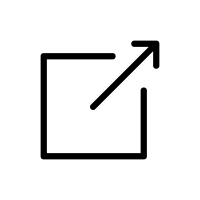 Data Export
System architecture
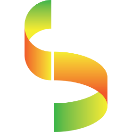 Conversion
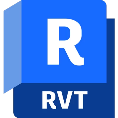 BIM
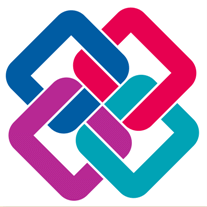 Text data
3D
model
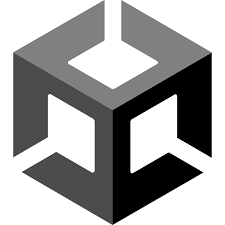 AR
application
Report data
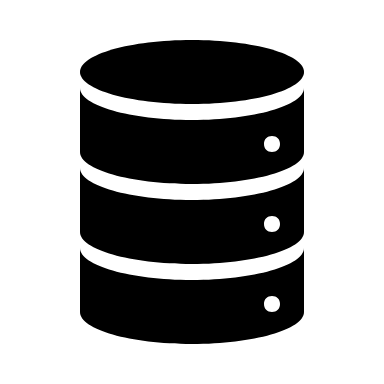 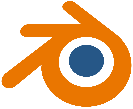 Tunnel database
UV mapping model
Damages map
Defects data
Application testing
Features
Model Placement using plane detection

Overlay and transparency between virtual and reality

Report data request using BIM code

New information data collection

Data export
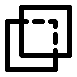 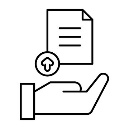 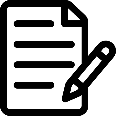 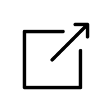 Application testing
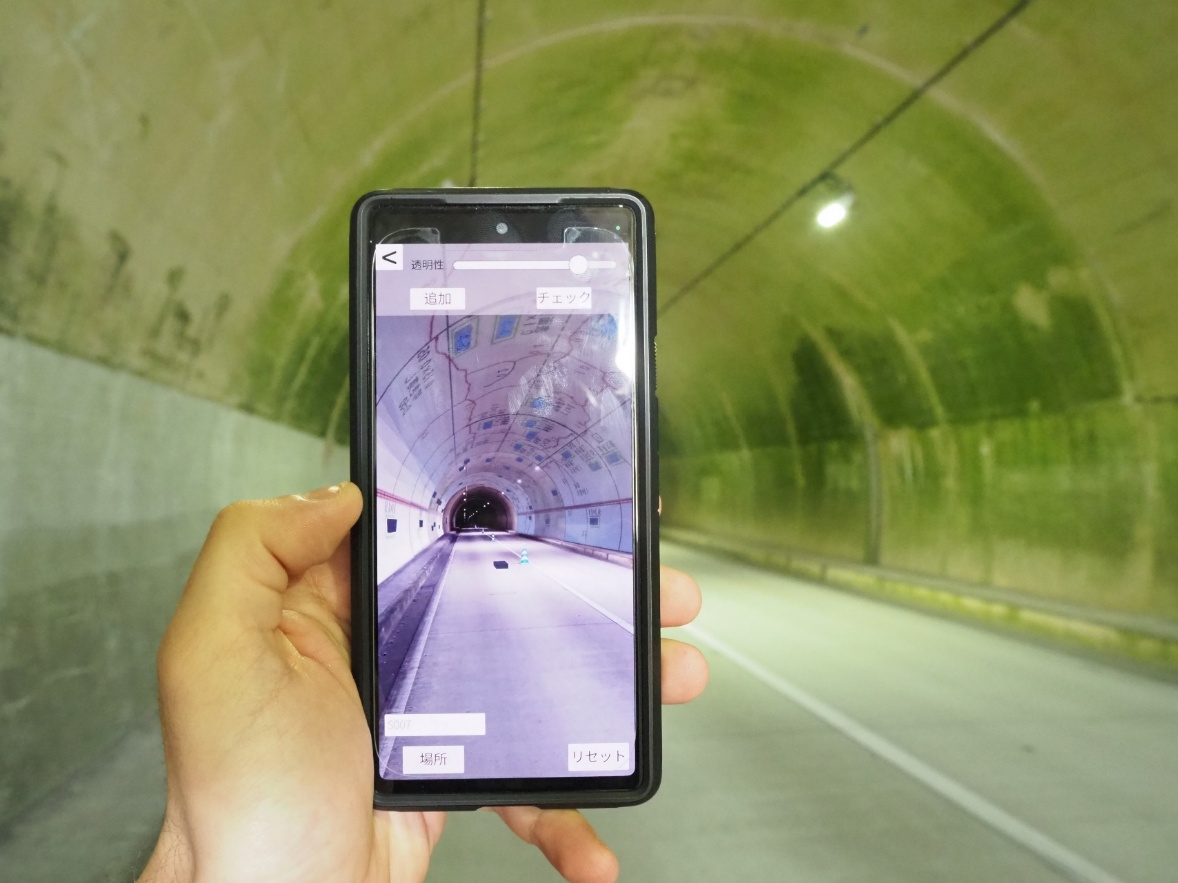 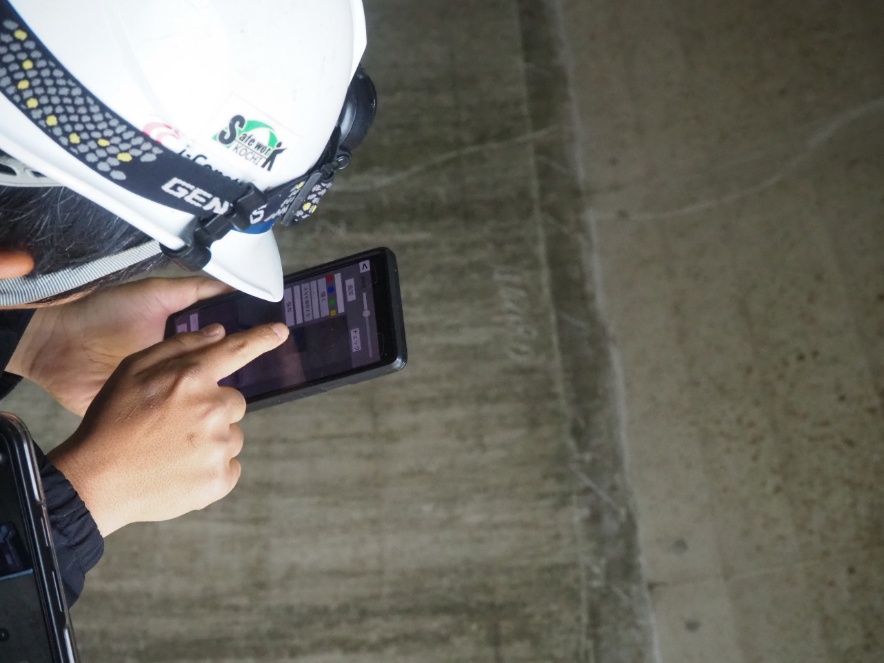 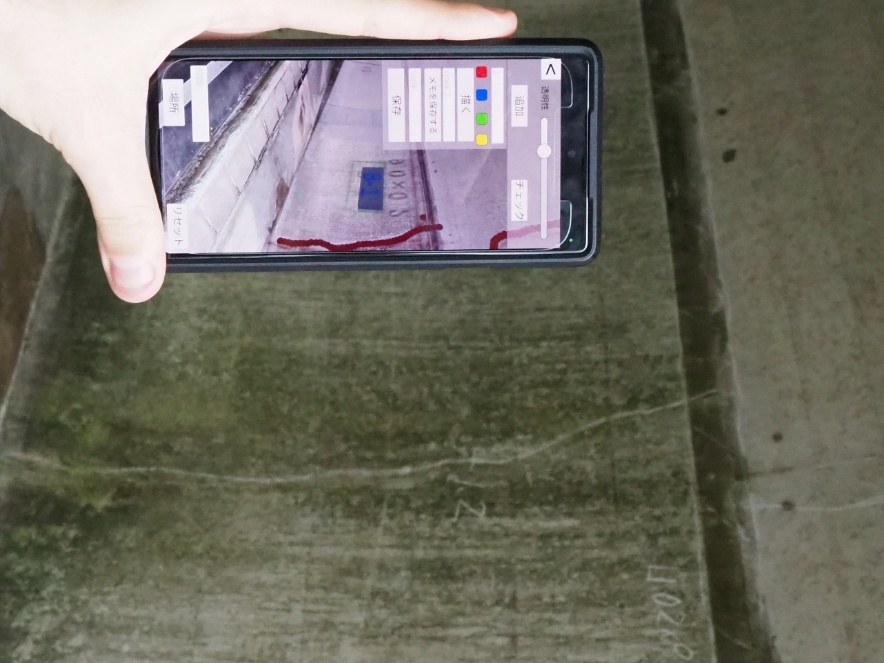 Conclusion
Improved Inspection Workflow
The integration of XR and BIM streamlines the inspection process by enabling real-time visualization of structural data and overlaying past reports directly on the infrastructure, reducing errors and time spent searching for information.

Enhanced Data Collection and Accessibility
The XR application allows users to both access and add inspection data in the field, ensuring up-to-date records and supporting data-driven maintenance decisions.

Cost-Effective and User-Friendly
Unlike complex robotic or laser systems, the proposed solution is developed for smartphones and tablets, making it accessible and practical even for small and medium-sized companies.

Future Potential for AI and Collaboration
The prototype lays the groundwork for future enhancements such as automatic defect detection through AI and multi-user collaboration, moving towards a more intelligent and resilient infrastructure management system.
Thanks for your attention